โครงการประกันภัยข้าวนาปี และโครงการประกันภัยข้าวโพดเลี้ยงสัตว์ ปีการผลิต 2562
วัตถุประสงค์ : เพื่อให้เกษตรกรมีเครื่องมือในการบริหารจัดการความเสี่ยงจากภัยพิบัติทางธรรมชาติด้วยตนเอง และเป็นการต่อยอดความช่วยเหลือของรัฐ ตามระเบียบกระทรวงการคลังว่าด้วยเงินทดรองราชการเพื่อช่วยเหลือผู้ประสบภัยพิบัติกรณีฉุกเฉิน พ.ศ. 2556
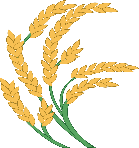 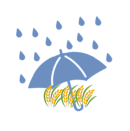 ทุนประกันภัย
โครงการประกันภัยข้าวนาปี
โครงการประกันภัยข้าวโพดเลี้ยงสัตว์
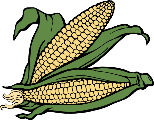 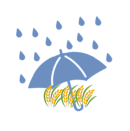 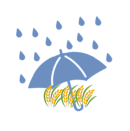 ทุนประกันภัย
ทุนประกันภัย
เบี้ยประกันภัย
เบี้ยประกันภัย
เบี้ยประกันภัย
เบี้ยประกันภัย
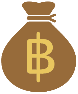 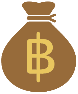 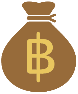 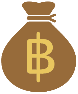 25*
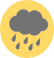 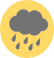 1,500 บาทต่อไร่
240 บาทต่อไร่
240 บาทต่อไร่
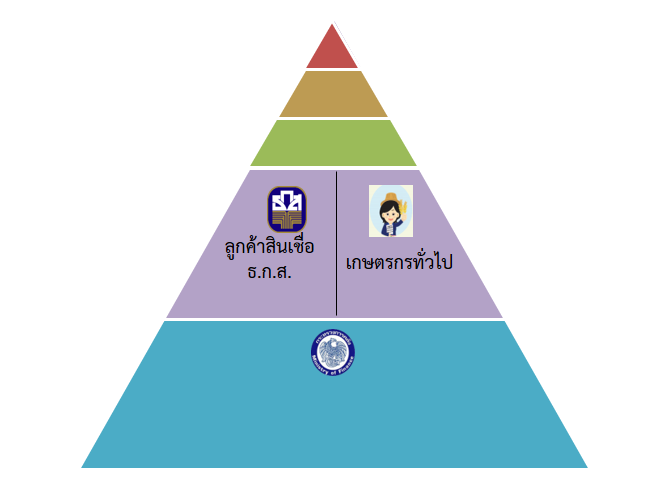 15*
Tier 2
(สมัครใจ)
เป้าหมาย 3 แสนไร่
Tier 2
(สมัครใจ)
เป้าหมาย 5 ล้านไร่
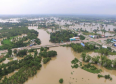 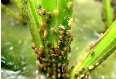 23*
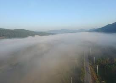 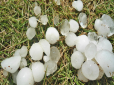 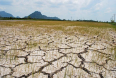 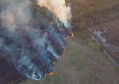 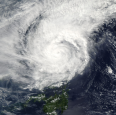 750 บาทต่อไร่
120 บาทต่อไร่
120 บาทต่อไร่
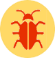 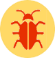 5*
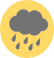 10*
น้ำท่วม/ฝนตกหนัก         ฝนทิ้งช่วง            ลมพายุ/ ใต้ฝุ่น        อากาศหนาว            ลูกเห็บ               ไฟไหม้                ช้างป่า            ศัตรูพืช/โรคระบาด
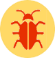 3*
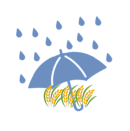 ทุนประกันภัย
Tier 1 (พื้นฐาน)
85 บาทต่อไร่ *
เป้าหมาย 
30 ล้านไร่
Tier 1 (พื้นฐาน)
59 บาทต่อไร่*
เป้าหมาย 
3 ล้านไร่
34 บาทต่อไร่
34 บาทต่อไร่
1,260 บาทต่อไร่
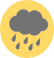 23.6 บาทต่อไร่
23.6 บาทต่อไร่
630 บาทต่อไร่
งบประมาณอุดหนุนรวม 1,740.6 ล้านบาท
51 บาทต่อไร่ (ไม่รวมภาษีมูลค่าเพิ่มและอากรแสตมป์) 
หรือ 58.02 บาทต่อไร่ (รวมภาษีมูลค่าเพิ่มและอากรแสตมป์)
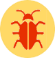 งบประมาณอุดหนุนรวม  121.8 ล้านบาท
35.4 บาทต่อไร่ (ไม่รวมภาษีมูลค่าเพิ่มและอากรแสตมป์) 
หรือ 40.6 บาทต่อไร่ (รวมภาษีมูลค่าเพิ่มและอากรแสตมป์)
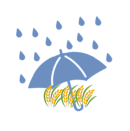 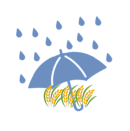 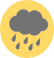 1,740 บาทต่อไร่
1,500 บาทต่อไร่
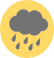 รวมทุนประกันภัยสูงสุด
รวมทุนประกันภัยสูงสุด
750 บาทต่อไร่
870 บาทต่อไร่
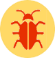 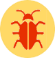 หมายเหตุ : * = หน่วยเป็นบาทต่อไร่ และไม่รวมภาษีมูลค่าเพิ่มและอากรแสตมป์
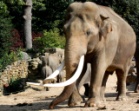 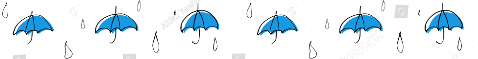 ความคุ้มครอง
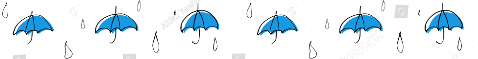 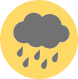 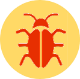